Семинар на тему: «Снижение неформальной занятости. Легализация заработной платы»
Работник - исполнитель,  работодатель — заказчик
Формулировка, которую следует избегать при составлении договора гражданско-правового характера
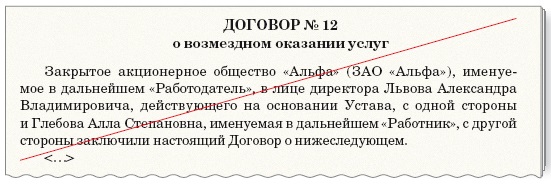 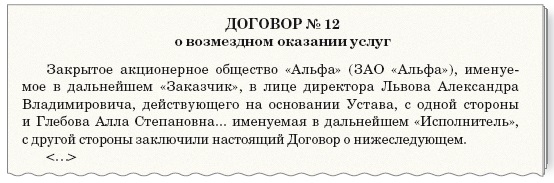 Задание и срок его выполнения
Для договора гражданско-правового характера важен не процесс работы (трудовой договор), а ее результат, который исполнитель обязан сдать организации
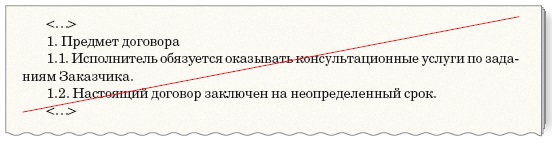 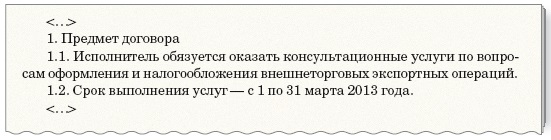 Вознаграждение за результат
Одно из ключевых отличий договора гражданско-правового характера от трудового договора: слова «зарплата», «оплата» . Рекомендуется использовать термины «вознаграждение» или «стоимость услуг».
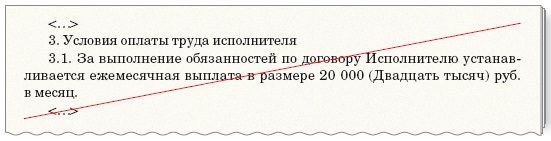 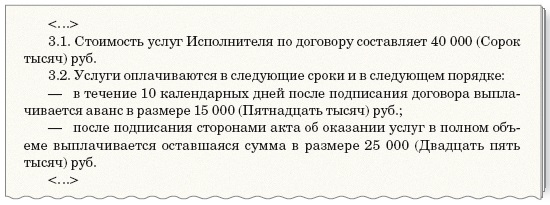 Отпуска и больничные
Положения о том, что работник имеет право на оплачиваемые отпуска, больничные и на средний заработок за время командировки, а также использование терминов  «рабочее время», «время отдыха», «отпуск» характерны только для трудовых договоров.
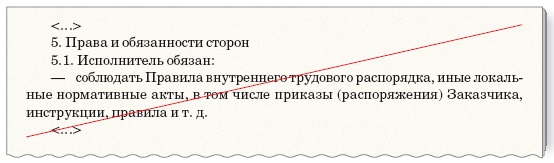 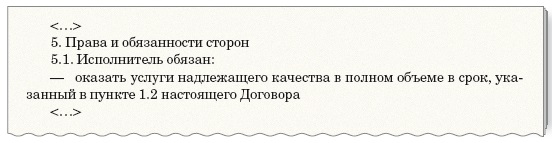 Акт о приеме работ
Когда работы (услуги) по гражданско-правовому договору выполнены и приняты, то обязательства человека перед организацией по ним прекращаются (п. 1 ст. 408 Гражданского кодекса РФ). Трудовой договор может действовать бессрочно — и за это время работник регулярно выполняет какие-то задания и поручения
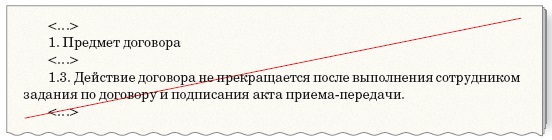 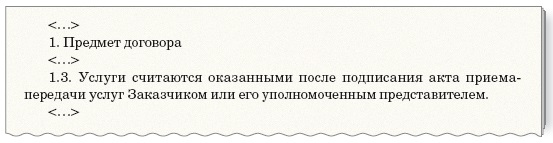